Comprehensive training
28 June – 21 July 2022
HOSTED BY GAVI, WHO, UNICEF & US CDC
Monitoring and Evaluation for Programs and Interventions
Shibani Kulkarni, Health Scientist
Demand for Immunization Team
US CDC

Nessa Ryan, Social Epidemiologist & Implementation Scientist
Demand for Immunization Team
US CDC
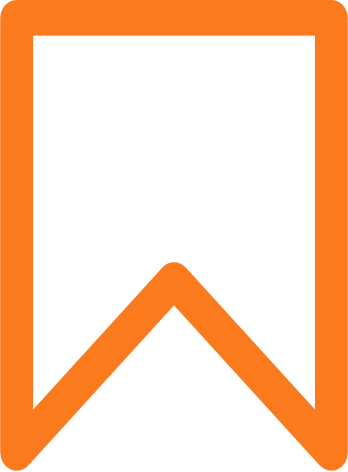 Outline
What is monitoring and evaluation?
Evaluation processes through the life of the project
How to plan for monitoring and evaluation?
Measurement for monitoring and evaluation
Importance  of dissemination of evaluation findings
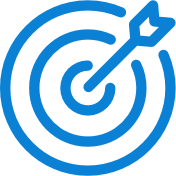 Learning objectives
Participants will…

Understand the basic concepts of monitoring and evaluation  
Know the basic life cycle of a program evaluation  
Be able to develop a logic model for your program  
Be able to develop and/choose appropriate measurement tools  
Understand the importance of having a strong M&E framework for your program or project
[Speaker Notes: We have some objectives for you. We expect by the end of our discussion today you will have a grounding in ME concepts, processes, and tools.
We would like you to be thinking through ‘how’ and ‘why’ you would apply an ME framework to your own planned or ongoing work
This lecture will be followed by a brief discussion to further help you think through this application]
Definitions: Monitoring and Evaluation
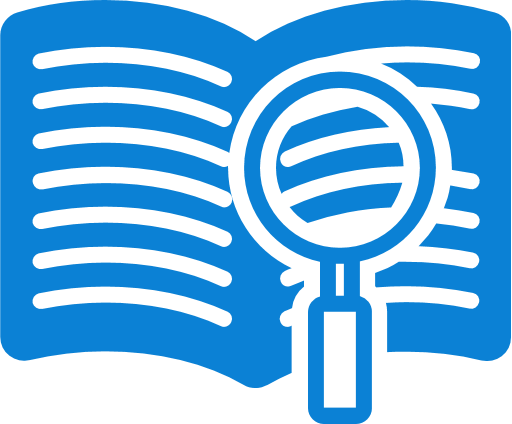 Monitoring:
The practice of ongoing collection and reporting of data on program activities, products, and outcomes along with resource utilization and staffing for managing the program. (Rossi et al. 2018, Pp 320)
Evaluation:
Systematic inquiry to determine the effectiveness of a specific program or intervention
identify opportunities to adjust, improve, and scale-up
assess whether the intervention was a success
understand why the intervention succeeded (or not)
document impact and cost-effectiveness 
Share results with stakeholders
[Speaker Notes: Let’s start with some basic ME concepts :
What is the important difference between the two? 
Monitoring is continuous tracking; evaluation is systematic assessment to note if you have achieved the intended impact 
(can also include process evaluation to tell us why)
So let’s think a bit about how ME fit together]
Evaluation processes through the life of the program
Long Term Impact Evaluation
Outcome Evaluation
Process Evaluation
Formative Phase
Before
During
After
[Speaker Notes: Here we present the different types of evaluation that occur throughout the life of a program 
Evaluations can be formative: starts before implementation of the intervention and may continue during (called process evaluation) + findings used to change intervention activities 
Evaluations can be summative: occur during or often after completion of intervention + findings used to evaluate final outcomes of the intervention (such as impact on the health of the target population)
This is represented as a linear relationship but often in the real world this is more cyclical: summative findings can be used to inform the development of new projects and formative evaluations
Often an evaluation plan may have elements of both formative and summative evaluations
Let’s look at these phases in a bit more detail…]
1. Formative Phase
Starts before implementation of intervention:
Important to understand the need for the intervention before any implementation is done
What are main issues affecting vaccine demand and uptake in the community?
What kind of intervention is best suited based on the needs of the target group?
Who are the key actors/ organizations who may support the intervention/activities best suited?
Does the current intervention design seem appropriate and feasible within the socioeconomic, cultural, and political context?
[Speaker Notes: Key point here : used to understand community needs and plan the intervention, its implementation, and its evaluation; often qualitative, participatory]
2. Process evaluation
Aims to understand the functioning of an intervention
Quantity of activities implemented: were activities implemented, on time, as agreed?
Quality of the implementation: 
How well were they implemented?
What factors have enabled successful implementation?
What factors hindered successful implementation?
Was it due to poor implementation itself or other external factors?
If poor implementation, then what were the main issues?
Could the implementation be adjusted for a more successful outcome?
Acceptability of the activities for those targeted: What do people have to say about the program?
Develop a process evaluation plan and follow through
Process evaluation findings are important to account for when presenting your final evaluation results
Implementation fidelity: The extent to which intervention is delivered as intended
Process evaluation can help to understand implementation fidelity and take corrective action as needed
[Speaker Notes: Key point here : used to understand how intervention was implemented (we planned it one way, what happened on the ground?) ; often you rely on process evaluation findings to explain surprising or ambiguous findings from outcome or impact evaluation ; can be quant or qual]
3. Outcome Evaluation
Evaluate whether any change occurred in the intended outcomes
Increased knowledge about facts vs. Myths on vaccines
Increase in ability to identify vaccine misinformation
Increased adherence to guidance and best practice behaviors
Increased trust in vaccines
Baseline information on outcomes measured should be available for comparison
Different types of evaluation design- pre/ post design with or without comparison group
Evaluation design will depend on objectives and resources available
Information on outcome can be obtained much sooner than you can assess impact on e.g. vaccination coverage
[Speaker Notes: Key point here: outcomes are the changes in health-related knowledge, attitudes, behaviors; can also measure changes in attributable morbidity or mortality but this likely happens more long-term and is better framed as an impact eval; design can compare changes overtime or between groups who did or did not receive the intervention; must be quant]
4. Impact Evaluation
Impact: Answers if your overall goal was achieved (example: increase in vaccination coverage with a short duration intervention; reduction in vaccine preventable diseases)
Baseline should be included (often: routine data monitoring)
May take several years and may be hard to measure
Influenced by other factors (confounding factors)
Factors could be more contextual or related to how the intervention was implemented
Impact evaluation maybe harder to conduct and would be based on technical expertise, resources, and time 
Most likely to require comparison group and randomization of intervention to quantify the impact of the intervention
[Speaker Notes: Key point here: looking for long-term changes, sustained overtime; because of long-term focus, it is likely that other confounding factors may have influenced the morbidity or mortality of target audience; this type of evaluation is less frequent in the program life cycle because of resource requirements; must be quant]
How to plan for monitoring and evaluation?
LOGIC MODELS
[Speaker Notes: So this may be an introduction for some who are new to ME and a review for others who have ME experience, but now we would like to focus on how best to develop an ME plan using a logic model. So what is a logic model (also called a logic framework or log frame)?.....]
What are logic models?
“A logic model is a graphic depiction (road map) that presents the shared relationships among the resources, activities, outputs, and outcomes/impacts for your program. It depicts the relationship between your program’s activities and its intended effects, in an implicit ‘if-then’ relationship among the program elements — if I do this activity, then I expect this outcome. Among other things, a logic model helps clarify the boundary between ‘what’ the program is doing and ‘so what’—the changes that are intended to result from strong implementation of the “what”.”
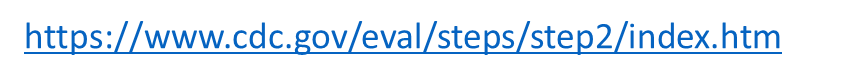 [Speaker Notes: Well….
a well-written logic model clearly conveys on one page the entire rationale for all intervention activities and what you expect are the effects of those activities on your target population
No one has ever gotten their logic model 100% right on the first attempt! The document is developed through an iterative process of writing, presenting, discussing, and editing. Its development should include multiple stakeholders. If it doesn’t, you often risk making decisions based on assumptions that you will find are incorrect when you go to implement.
So what does this document look like?]
Components of a Logic Model
Moderators
Contextual factors that are out of control of the program but may help or hinder achievement of outcomes
http://www.cdc.gov/eval/steps/step2/index.htm
[Speaker Notes: There are a few key components, lets review:
….
And area where people often get confused in the difference between outputs and outcomes. Outputs are how you measure implementation of your intervention activities, whereas the outcomes are the health changes you are wanting to measure in your target population.
In addition, you may also indicate assumptions. If you write your assumptions down, you can begin to think through a contingency plan for your intervention and its implementation if this assumption is not met. For example, you could write ‘we assume there will be political stability’ We know programs can sometimes be influenced by a change in government.
So now that we feel comfortable with the components, lets talk through a relevant intervention and how its evaluation could be planned with a logic model….]
Scenario: Hoax-busting Chat bot on COVID-19 misinformation as an intervention strategy
To address vaccine misinformation, as a part of a multicomponent intervention, one strategy by the MoH is to introduce a Chat-bot that is able to answer key questions about vaccines, especially on vaccine safety and effectiveness, facts vs. myths, inform of any potential resources for information, and provide information on where they can get the vaccines. What would a logic model for this activity look like?
Example of a logic model: Hoax-busting Chat bot on COVID-19 misinformation as an intervention strategy
Moderators
Social and political factors that prevent chat-bot from functioning, natural disasters that disrupt information and technology, interruptions in funding for activities and monitoring
Stakeholder Engagement
Who are the stakeholders?
Decision-makers
Program sponsors
Program staff
Partner or related organizations
Target participants
Why engage with stakeholders?
Get buy-in for people most involved and affected by the program
Understand diverse practical issues and challenges that can affect program implementation and evaluation
Help with ownership and sustainability of interventions and evaluation
[Speaker Notes: Just as we know it is critical to engage stakeholders when developing and implementing an intervention, we should also engage them in the evaluation.
And your stakeholders can be a helpful resource for making decisions that will inform development of your logic model 
So how do we best engage with stakeholders?...]
How to best engage with stakeholders?
Identify stakeholders early in the program development process
Have clarity on their role as stakeholders
Identify, discuss, and agree on the various stakeholder expectations
Have regular communication for updates and issues
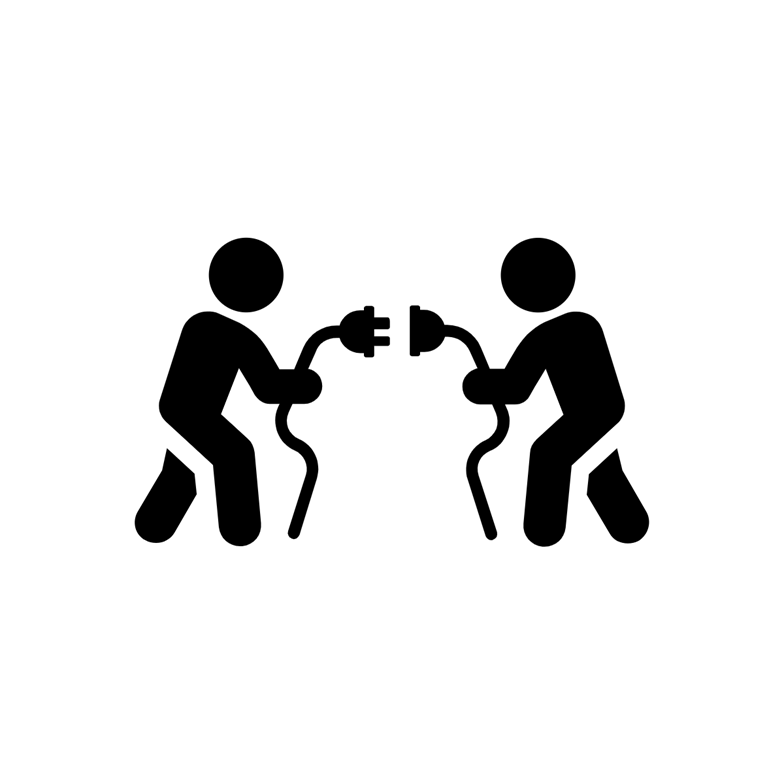 [Speaker Notes: Stakeholders need to be engaged early, often, and appropriately (this could be viewed as a project activity itself), including throughout formative and summative evaluation
In preparing your evaluation plan, you will be engaging your stakeholders and preparing initial drafts of your log model, you will also want to start thinking about measurement…]
Measurement for M&E
Key Concepts
Indicator: The type of data or information you will use to measure activities, outputs, outcomes, and impact 
Target: The specific number/ percentage that you aim to increase/decrease (ex: increase measles vaccination coverage by 10% in five key districts)
Types of indicators
Input indicators measure resources necessary to initiate program activities to be implemented
Funding, human resources, technology and infrastructure
Process indicators measure the implemented activities and outputs of a program
E.g. Biweekly community engagement activity conducted with local leaders (yes/no); Required topic areas covered during community engagement sessions(yes/no)
Outcome indicators measure if the program is having the desired effect
E.g. Chat bot users can correctly identify fact from myths
[Speaker Notes: An important part of planning an evaluation is selecting appropriate indicators, and these should be SMART or specific, measurement, achievable, relevant and timebound (we include some additional information on what this means in the additional slides at the end of this presentation)]
Data for M&E: Getting good quality and timely data is critical to an effective M&E plan
Qualitative methods
In-depth interviews, focus group discussion, story-telling/ narrative-based approaches, observations
Pre-post evaluation, process evaluation
 can help understand how the program was received, why things happened
Quantitative methods
Surveys, knowledge tests, questionnaires
Can be used to change for pre/post evaluation (outcome/ impact)
Magnitude of the problem and quantify changes in intended outcomes
[Speaker Notes: Getting good quality and timely data is critical to an effective M&E plan. 
Your decisions around data collection will be directly informed by the evaluation objective, be it formative (ex: to explore the needs of the community and what intervention is needed) or summative (ex: to assess impact of the intervention).
Based on the objective you may decide the best approach is: quant, qual, both, or even social listening.]
Data for M&E: Getting good quality and timely data is critical to an effective M&E plan
Social listening/ monitoring data 
Measuring sentiments, reach of information, questions, worries, narratives, changes in information searching, using and sharing
on-going insights which can help with tweaking program strategy as needed
Process data can also be obtained through conversations with key stakeholders, field notes, listening to target audience on their thoughts on the program
This can informally play an important role in improving program implementation
Integrated analysis from multiple data sources for M&E provides rich contextual and nuanced information
Triangulate findings to see where different data sources converge
Survey showed increase in confidence; qualitative inquiry highlighted why people had more positive attitudes towards vaccines; social listening shows higher volume of positive conversations that show promotion and acceptance of vaccine
Identify findings that are divergent/ unique between the data sources
Survey show increase in confidence but qualitative data suggests persistent mistrust in vaccines and social listening data are mixed with positive information and misinformation
Understand how program strategies can be refined to address concerns
Check data to see any differences in findings by disaggregating groups (male/ female; education attainment; geography) to understand key issues in the sub-groups
Contextualize these findings based on the social, cultural, and political situation in the field
Report on all unique and convergent findings
Synthesize all findings in a cohesive manner to highlight key take-aways
[Speaker Notes: Integrated analysis or mixed methods: where quant and qual findings are integrated to provide a deeper and broader understanding than one method alone
Important to highlight here that you first analyse the data by their respective methodologies (ex: descriptive statistics for quant; thematic analysis for qual) 
Then triangulation involves comparing those quant and qual findings to note where they are in agreement (quant and qual say intervention successful) but also where they disagree (quant says intervention not successful, qual says intervention successful among some or in an unexpected way)
Important to report all findings that agree (convergent) or disagree (unique, divergent)
We have matrices that we can share to help with cohesively synthesizing these findings.
Just as we mentioned that developing the evaluation plan with the log model is iterative, so too is the process for conducting integrated analysis. Lets look at an example together…]
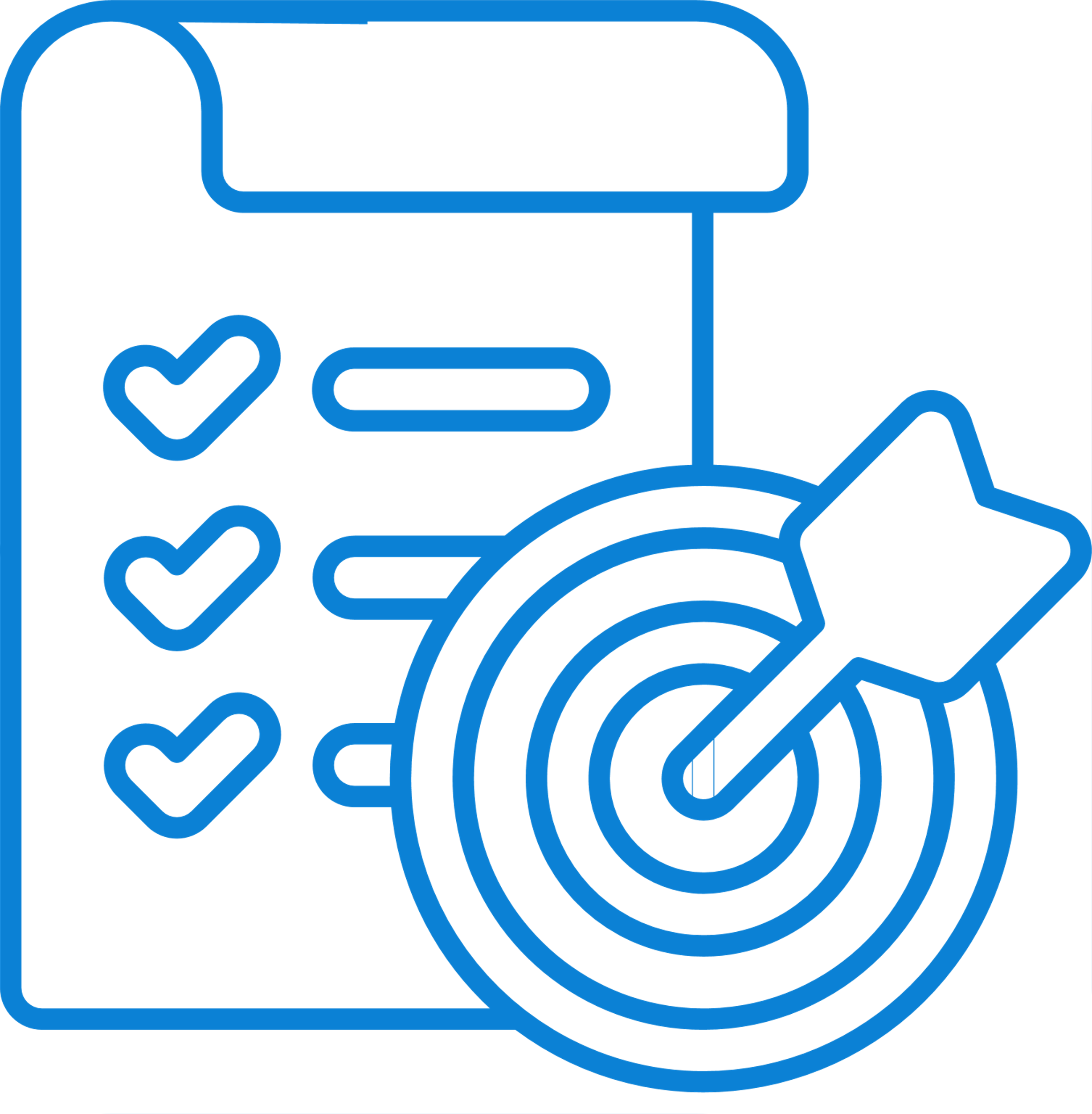 Example from the Field 1: Impacts of engaging communities through traditional and religious leaders on vaccination coverage in Cross River State, Nigeria
Challenge: Low immunization coverage among children in Nigeria
Approach: 18-month intervention on engaging traditional and religious leaders (TRL) to positively influence polio vaccine uptake. TRL were trained on vaccination, leadership and community mobilization, and understanding vaccine data
Results: 
No change children with up-to-date vaccination
Significant decrease in unvaccinated children
Significant increase in the timely uptake of DPT and measles vaccine
Resources/Guidance Used
Lessons Learned (make useful to participants)
Oyo-Ita, A, Bosch-Capblanch, X, Ross, A, Hanlon, P, Oku, A, Esu, E, Ameh, S, Oduwole, B, Arikpo, D and Meremikwu, M, 2020. Impacts of engaging communities through traditional and religious leaders on vaccination coverage in Cross River State, Nigeria, 3ie Impact Evaluation Report 127. New Delhi: International Initiative for Impact Evaluation (3ie). Available at: https://doi.org/10.23846/TW10IE127
[Speaker Notes: This slide is just an overview of a community engagement project that was done in Nigeria to increase immunization uptake. I encourage you to go through this in your own time in more detail but for now I would like to highlight some key aspects related to monitoring and evaluation. They had their results on what changed and what didn't. They documented on what resources they used and also included a lessons learned section to make it useful for other reviewing this project and findings.]
Example from the field 1: Theory of Change Used
Oyo-Ita, A, Bosch-Capblanch, X, Ross, A, Hanlon, P, Oku, A, Esu, E, Ameh, S, Oduwole, B, Arikpo, D and Meremikwu, M, 2020. Impacts of engaging communities through traditional and religious leaders on vaccination coverage in Cross River State, Nigeria, 3ie Impact Evaluation Report 127. New Delhi: International Initiative for Impact Evaluation (3ie). Available at: https://doi.org/10.23846/TW10IE127. PP 5
[Speaker Notes: This is their theory of change- really a logic model of sorts where they have their inputs, outputs, outcomes, and impact. For example, their input was traininng the religious leaders in comm. The input was the training, the output was successfully conducting the training sessions, which leads to their outcome increasing knowledge and leadership, and support for HCW, and changes in attitude that they propose leads to impact on immunization coverage.]
Example from the field 1: Monitoring System
Reports from training session
Site visit reports (frequency of engagement activities)
Meeting minutes and agenda
Group and gender specific community meetings (separate for men and women) to understand community engagement
Oyo-Ita, A, Bosch-Capblanch, X, Ross, A, Hanlon, P, Oku, A, Esu, E, Ameh, S, Oduwole, B, Arikpo, D and Meremikwu, M, 2020. Impacts of engaging communities through traditional and religious leaders on vaccination coverage in Cross River State, Nigeria, 3ie Impact Evaluation Report 127. New Delhi: International Initiative for Impact Evaluation (3ie). Available at: https://doi.org/10.23846/TW10IE127. PP 16
[Speaker Notes: They also developed a monitoring system in the form of reports for different activities (trainings, site visits etc.)]
Weak links in the intervention
Implementation fidelity (Issues during implementation)
Conspiracy theory of injecting monkey pox virus instead of vaccines

Conspiracy theory was nationwide and affected intervention and control arms of this intervention
Sub-optimal community engagement because designated meeting place rarely used by community members
Data sharing to show how many children were unvaccinated could not be done
Low staffing and multiple priorities affected completing program-specific defaulter register
Oyo-Ita, A, Bosch-Capblanch, X, Ross, A, Hanlon, P, Oku, A, Esu, E, Ameh, S, Oduwole, B, Arikpo, D and Meremikwu, M, 2020. Impacts of engaging communities through traditional and religious leaders on vaccination coverage in Cross River State, Nigeria, 3ie Impact Evaluation Report 127. New Delhi: International Initiative for Impact Evaluation (3ie). Available at: https://doi.org/10.23846/TW10IE127. PP 17-18
[Speaker Notes: They also noted isses with implementation fidelity- as you see the conspiracy theory around vaccines affected their activities. And they also identified weak links in the intervention implementation]
Potential Barriers to M&E
Lack of skills and resources 
Staff skills
Time
Funding 
Lack of good data 
Concerns about negative evaluation results
Limited funding for evaluation
Politics and contextual factors beyond the control of the program
[Speaker Notes: It’s helpful to be aware that there are some common challenges experienced in the field when conducting ME
….
You may also be thinking, ‘what do I want to keep in mind as best practices when conducting ME?’]
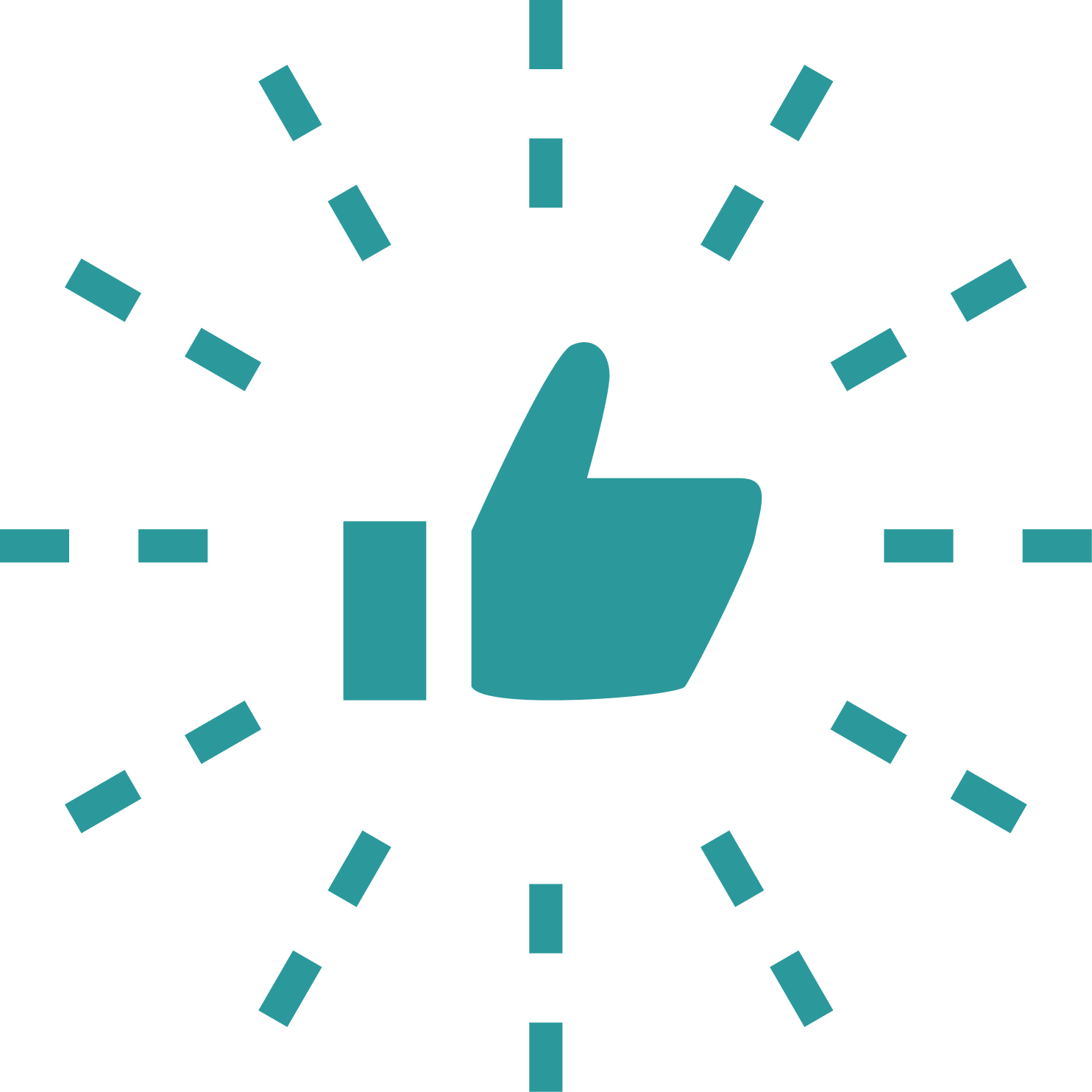 3 Best practices in Conducting M&E in the Field
Evaluation should be an iterative process with continual eye toward improving implementation
Starting small and starting somewhere that is manageable, approachable, with practical steps is key in understanding the effect of your program and for accountability
M&E starts at the very beginning- It is important to have an M&E plan in place at the early planning stages of the intervention.
[Speaker Notes: Remember: This is an iterative process; you can start with a practical, manageable approach; but it’s best to be thinking about ME even when conceptualizing the intervention]
3 Truths from the field
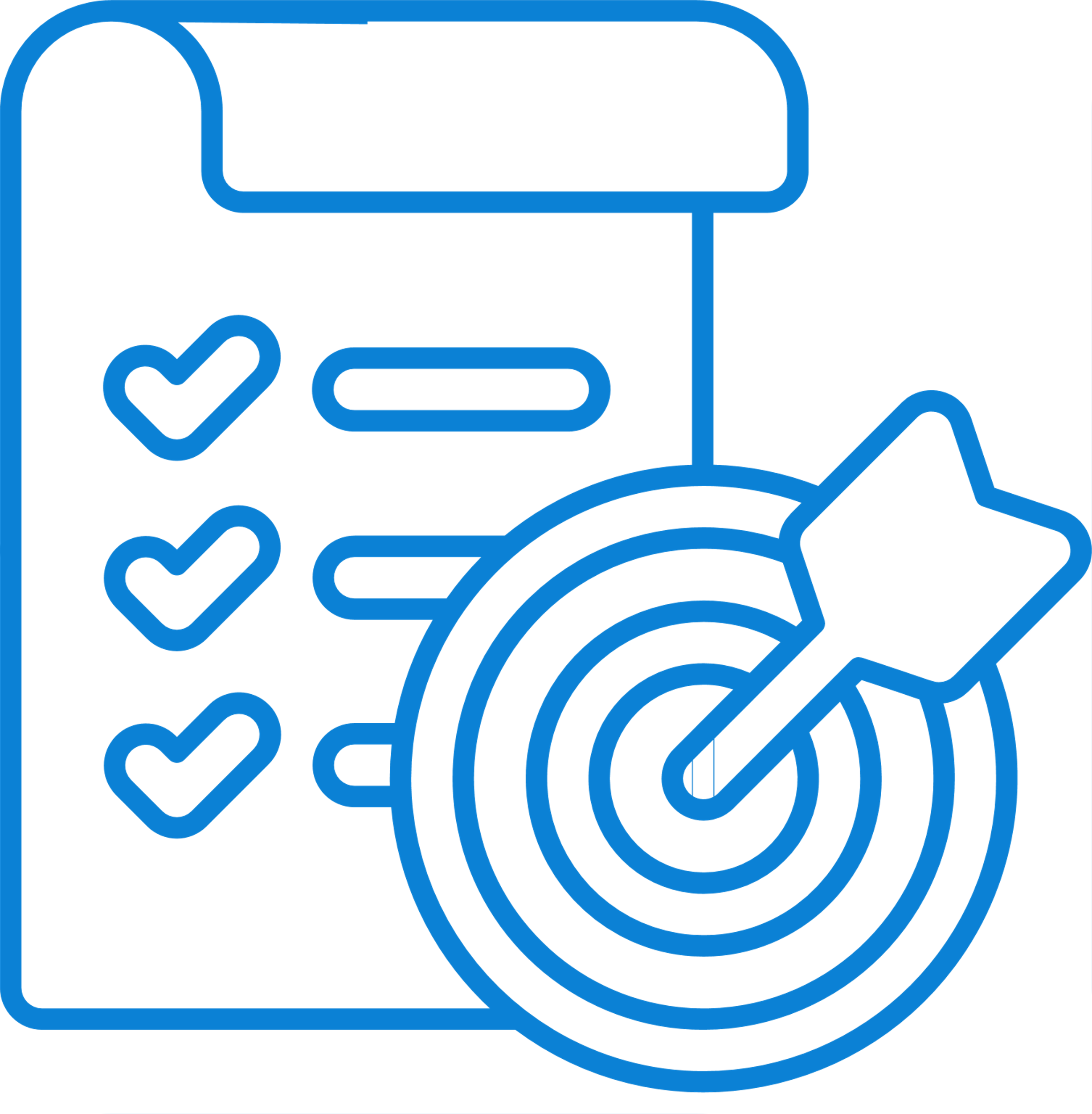 3 Truths or Guiding Principles for Practitioners:
Evaluation is tailored to the program and realities in the field
Evaluation should involve stakeholders from the beginning and should be inclusive of all those that maybe affected by the program
Data to inform evaluation should be as rigorous as possible given the resources, and conclusions on effectiveness should be honest
[Speaker Notes: In summary: create as rigorous of an evaluation plan as resources allow, engaging stakeholders throughout, but remain responsive to what happens in the field. Above all else– remain honest. Evaluation is a cycle not a linear path– even null or negative findings can inform next steps: evaluate again, rethink your intervention, re-analyse existing data or integrate findings with additional data sources.]
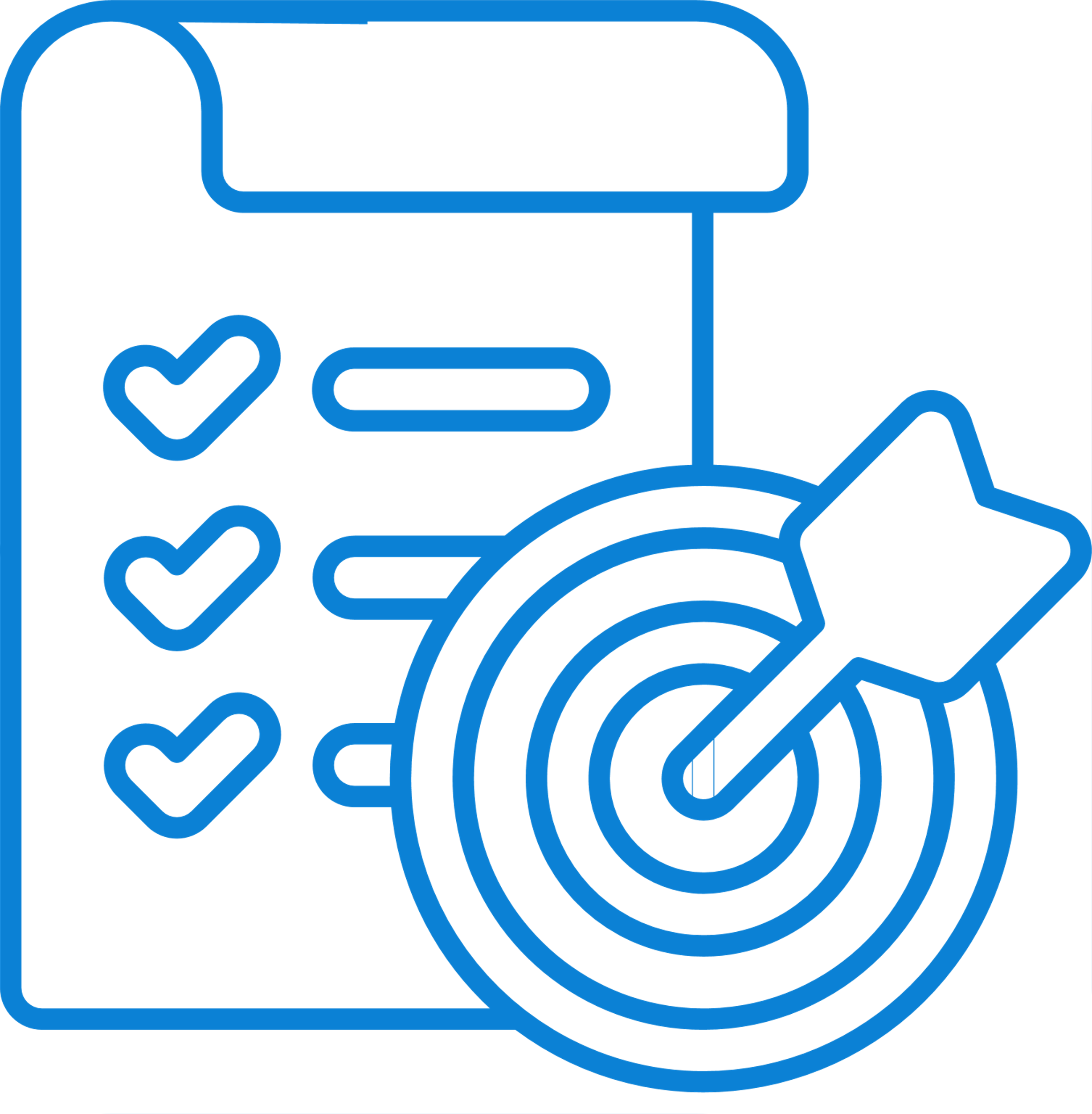 2 best practices for M&E dissemination
Information obtained from the evaluation process should be made available to all relevant stakeholders
Tailored communication is required for results to be disseminated to different audiences for optimal utilization of findings
[Speaker Notes: Even the best planned and implemented evaluation doesn’t matter if the report sits on a laptop or shelf unviewed– share timely findings in a tailored manner so that the audience hears and understands what you need them to.]
Actions You Can Take to Address M&E in Different Operating Environments
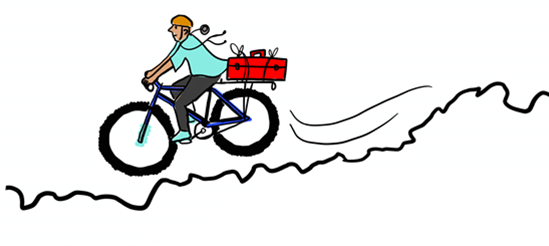 Within the context of limited resources, while a full scale evaluation would not be possible, the intervention should have regular monitoring and process evaluation to understand how well it was implemented and to ensure accountability

With moderate resources, focus should be on collecting pre- and post- data, along with process evaluation to get a sense of the effect of the intervention

Consider having a robust evaluation design with comparison groups, strong data collection such as sufficient reach of the intervention to increase sample size. 

Consider mixed methods approaches and strong integrated analysis component to get nuanced data
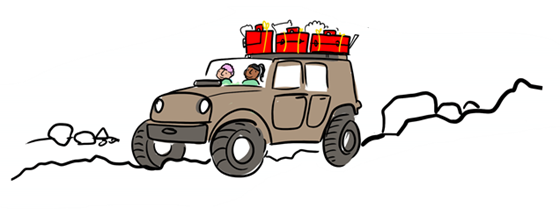 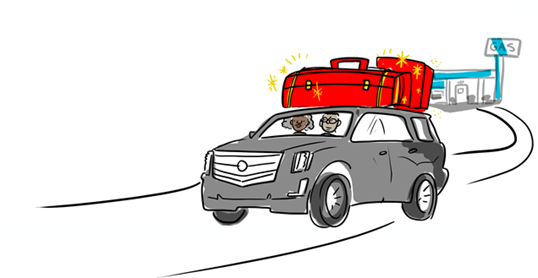 * For any situation accounting for social and contextual factors is essential to interpret findings and make conclusions appropriately
** All evaluation should be ethical and have a focus on equity (making sure the results of the program benefit with a focus on those most at disadvantage, marginalized or vulnerable)
[Speaker Notes: We hope you have come to understand the importance of having a strong M&E framework for your program or project. Here we share various ME approaches based on context you are working in. (based on maturity of health system and structures).
Remember that these are not analogous to LMICs, MICs and HICs (see previous slide), but to maturity of system and structures. Be extremely practical in what one person can do (mountain bike) with limited funding or resources versus someone with a lot of staffing and resources (luxury vehicle)]
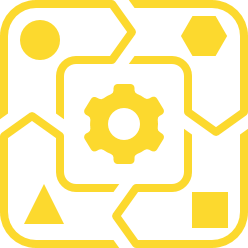 Resources
Centers for Disease Control and Prevention. Framework for program evaluation in public health. MMWR 1999;48 (No. RR-11)
CDC Approach to Evaluation: https://www.cdc.gov/eval/approach/index.htm
Introduction to Program Evaluation for Public Health Programs: A Self-Study Guide: https://www.cdc.gov/eval/guide/index.htm
Measure Evaluation: https://www.measureevaluation.org/
Better Evaluation: https://www.betterevaluation.org/
Rossi, P. H., Lipsey, M. W., & Henry, G. T. (2018). Evaluation: A systematic approach. Sage publications. (Book)
USAID Technical Note on Conducting Mixed-Methods Evaluations: https://www.usaid.gov/sites/default/files/documents/1870/Mixed_Methods_Evaluations_Technical_Note.pdf
Routine immunisation of children in LMICs: Evidence Gap Map- https://gapmaps.3ieimpact.org/evidence-maps/routine-immunisation-children-lmics-egm
Extra slides
Dissemination of evaluation findings
Information obtained from the evaluation process should be made available to all relevant stakeholders such as:
Findings about the effectiveness of the program
Issues with implementation and/or success of the program
Information for sponsors and funders; program accountability
Provide lessons learned, recommendation, and implications for future activities and actions
Generate knowledge/ evidence base
How can the intervention be adapted to other settings or used in different programs
Tailored communication is required for results to be disseminated to different audiences for optimal utilization of findings
Cannot have the same report for all
Why conduct program monitoring and evaluation?
Assess and improve program on an on-going basis
Effective use of resources and accountability
Assess cost-effectiveness of program
Generate new evidence for growing fields such as infodemic management
Generate evidence to inform future programming
Understand and adapt to social and political factors that may affect program implementation and how that may affect generalizability 
Advocacy for program improvement and scale-up
Recognize and apply lessons learned
[Speaker Notes: Where possible, support with data points and references]
Key Evaluation Questions (1)
Program Need: What are the social conditions that the program is trying to address? 
Example: What are the drivers of COVID-19 vaccine confidence and demand is the program trying to address? Trust in vaccines/ access issues/ misinformation/ all of the above
Program theory and design: What program theory or theory of change would help to address the issue and how?
Example: How would engaging with religious and local leaders help with increasing trust in vaccines? What is the proposed mechanism/ pathway through which this would happen?
Program process: How to best conduct the assessment and intervention activities, and how to measure implementation fidelity and uptake by recipients/ target population?
Example: Implementation of community engagement activities- What is content for community engagement? How many activities? How well are they implemented? How they are received by the target population?
Key questions for M&E (2)
Program outcome/impact: Were there intended changes in the outcome(s) of interest?
Example: Assess whether community engagement with religious improved public trust in vaccines

Program efficiency: Were the program activities carried out effectively and efficiently with regards to the resources that were allocated?
How much did the intervention cost? Were the resources used efficiently to achieve the desired outcomes?
Example of M&E framework
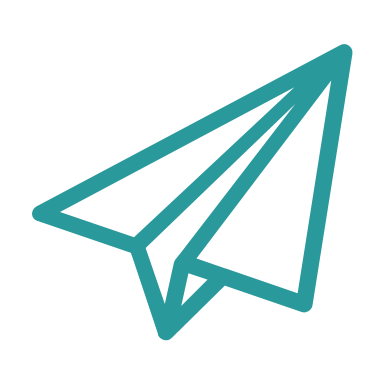 Key elements of any evaluation plan
An evaluation plan should be:
Well-defined purpose and scope
Should have detailed data collection and management component
Timelines should be well-defined
Communication plan for all relevant stakeholders and for information dissemination
Project management: Operational aspects of the program should be clear
SMART Indicators
Specific- measures what is exactly supposed to be measured
Measurable- set specific limits or quantities on measurement
Attainable- the target of the indicator should be achievable and within the scope of the program
Relevant- it should be a valid measure of activity, output, or outcome that should be feasible to collect
Timely- Data collection and tracking of the indicator should be time bound and done in a timely fashion
https://www.betterevaluation.org/sites/default/files/EA_PM%26E_toolkit_module_2_objectives%26indicators_for_publication.pdf
Example 2: Most Significant Change Evaluation for Second Year of Life Project in Ghana (2)
Results: Identified themes around lack of knowledge, motivations, health system challenges, health care worker attitudes
Resources/ Guidance used: 
Training for program staff to collect stories on most significant change
Template for systematically gather information through stories to ask key questions to understand what "change" happened through the intervention. Change can be positive or negative
Lessons Learned 
Shorter duration of campaign was limited to produce change in the community
Staff needed more time to understand a new methodology such as Most Significant Change
Change stories confused with success stories therefore more positive stories
Evaluation Designs
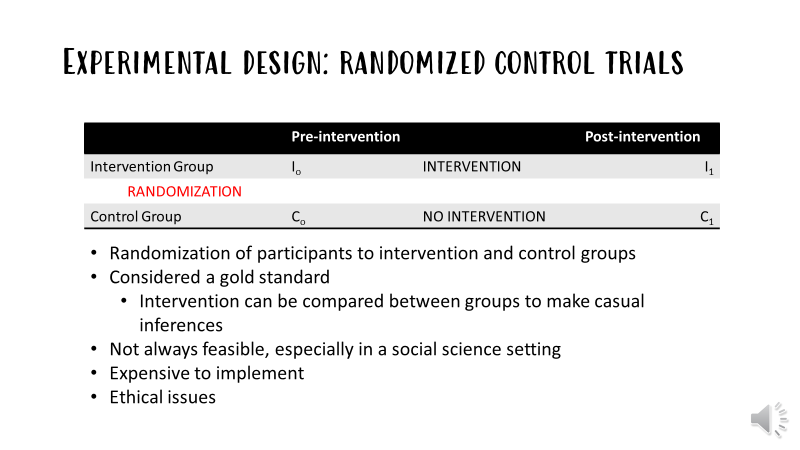 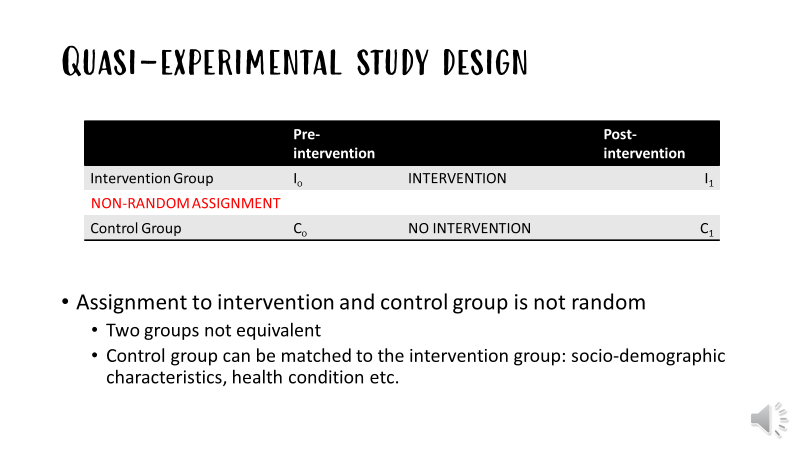 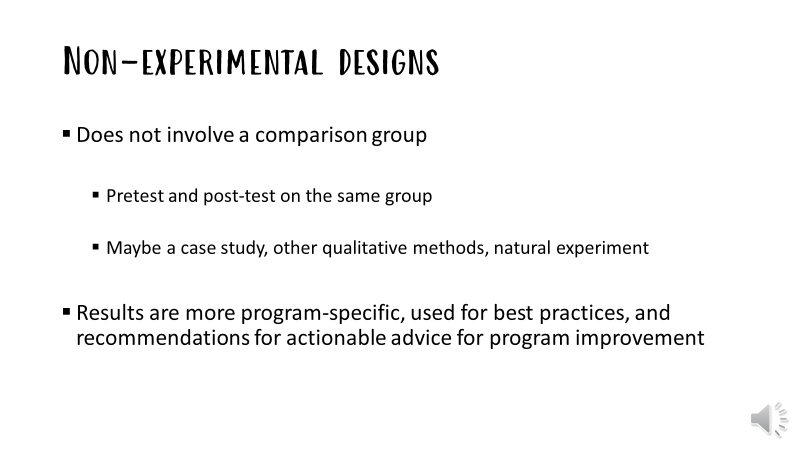 Evaluation Approaches
Participatory Evaluation
Participatory Evaluation: “An evaluation organized as a team project in which the evaluator and representatives of one or more stakeholder groups work collaboratively in developing the evaluation plan, conducting the evaluation, and disseminating or using the findings.” (Rossi et al., 2018, pp 320)
Evaluation should be responsive to the needs of all stakeholders and should help them gather information that will be useful for all collaborators
Evaluation Approaches 2
Empowerment Evaluation
“A participatory or collaborative approach in which the evaluator’s role includes consultation and facilitation directed toward the development of the capabilities of the participating stakeholders to conduct evaluation on their own, to use the results effectively for advocacy and change, and to have influence on a program that affects their lives” (Rossi et al. (2018), Pp 318)
Program recipients are usually also a part of the evaluation as if affects their community and builds their capacity (technically and for advocacy).
Example 2: Most Significant Change Evaluation for Second Year of Life Project in Ghana (1)
Setting and context: Intensive social mobilization campaign through door-to-door interpersonal communication and referral, community engagement, and mass media activities, partners aim to facilitate community acceptance of the need for children between the ages of 1 and 2 to receive a second dose of measles-rubella and meningitis A vaccine. 
Evaluation Methodology: Most significant change is a participatory evaluation methodology that was used to assess changes in social acceptance of 2YL among the 6 high intensity districts that received all activities
Most significant change is a monitoring and evaluation strategy that involves stakeholders as participants. 
Participants collect narratives from people impacted by a program over time (“stories of change”), systematically analyze the narratives and identify trends and themes that best represent or reflect how change is characterized by the community
Wilhelm E., Patel P., Applying the participatory evaluation methodology ‘Most Significant Change’ to assess community interactions during a social mobilization and demand generation campaign as part of the Ghana’s second year of life immunization project. Presented at American Evaluation Association Conference, November 2018
Field Example 3: Pre and post survey evaluation for social inoculation intervention in Indonesia
Setting and context: To address the elderly population's susceptibility to misinformation and hoaxes related to vaccination, a training program based on the principles of psychological inoculation will be delivered in certain parts of Indonesia

Evaluation methodology: Multiple methods will be used for process and outcome evaluation, including observation by trainers and pre- and post-survey of elderly people who participate in the training. Some indicators include:
Number of participants trained
Number of elderly people installing fact checking tools 
Number of elderly people using fact checking tools

Results: This is an ongoing project by US CDC, Mafindo, UNICEF, and other partners – intervention and evaluation will be implemented in the coming weeks
Key Definitions for Program Implementation
Key Definitions for Program Implementation outcomes- continued
Why intervention may not have intended impact?
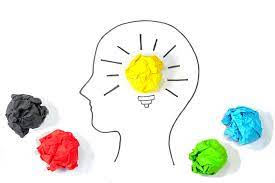 Issues with the theory 

Issues with the implementation

Issues with the evaluation
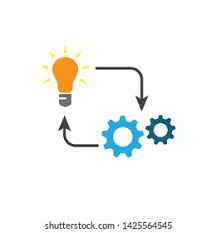 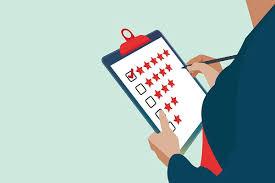 [Speaker Notes: Most (if not all) reasons can be categorized broadly like this]
Impact can be difficult to capture and achieve
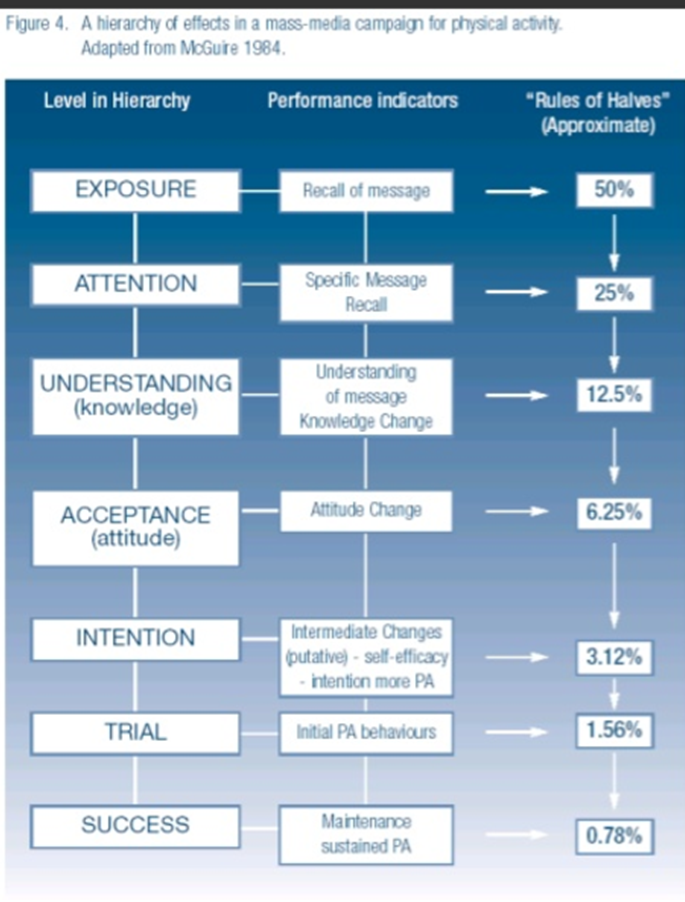 RE-AIM framework
Framework to support focus on issues, dimensions, and steps in the design, dissemination, and implementation process that can either facilitate or impede success in achieving broad and equitable population-based impact.

Questions to consider: 
REACH : Who
EFFECTIVENESS: What
ADOPTION: Where
IMPLEMENTATION: How 
MAINTENANCE: When
Source: https://re-aim.org/ +  https://www.frontiersin.org/articles/10.3389/fpubh.2019.00064/full
[Speaker Notes: Determine
What percent and types of patients are Reached; 
For whom among them is the intervention Effective, in improving what outcomes, with what unanticipated consequences;
In what percent and types of settings and staff is this approach Adopted; 
How consistently are different parts of it Implemented at what cost to different parties;
And how well are the intervention components and their effects Maintained?]
Why is this important?
Impact Loss at each RE-AIM step!
[Speaker Notes: There is an impact loss at each step, so we need to consider ways to improve implementation. 
If there is a good practical and contextual fit of the intervention to the organization/community, then successful implementation is more likely.
Similarly, if there is strong organizational readiness and resources available to support implementation, then successful implementation is more likely.]